PERNA E PÉ
Região craniomedial da perna
Região
caudal
da perna
Região craniolateral da perna
PERNA E PÉ
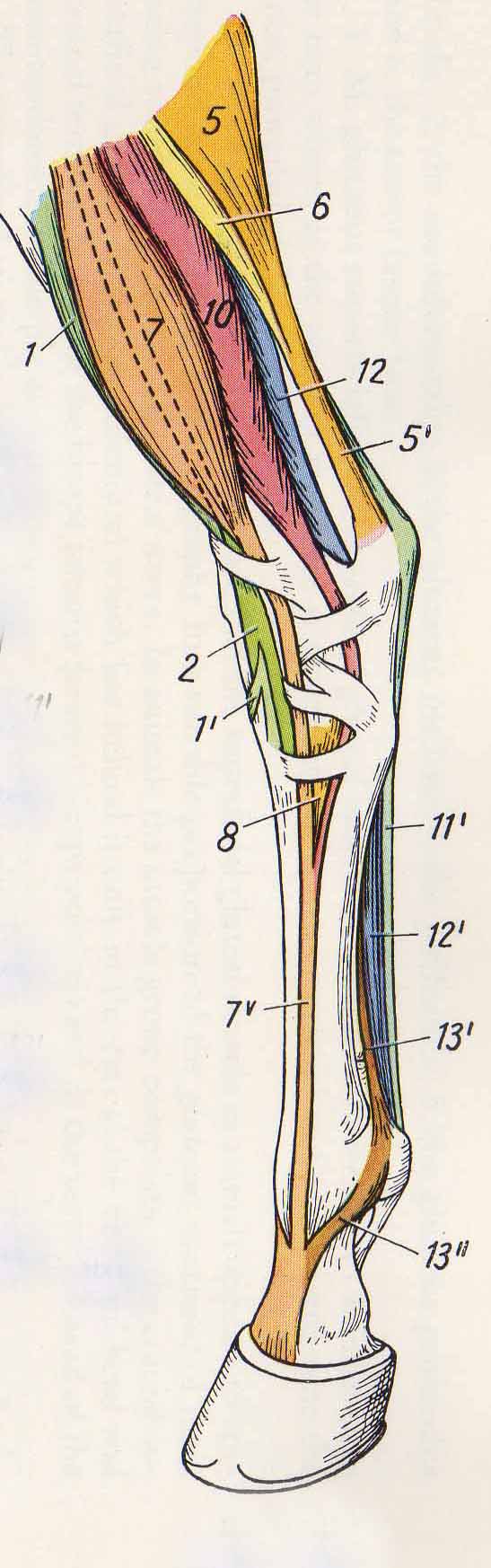 Região craniolateral da perna
Músculos - CAVALO

Extensor digital longo
Fibular terceiro (tendinoso)
Tibial cranial 
Extensor digital lateral 
Extensor digital curto
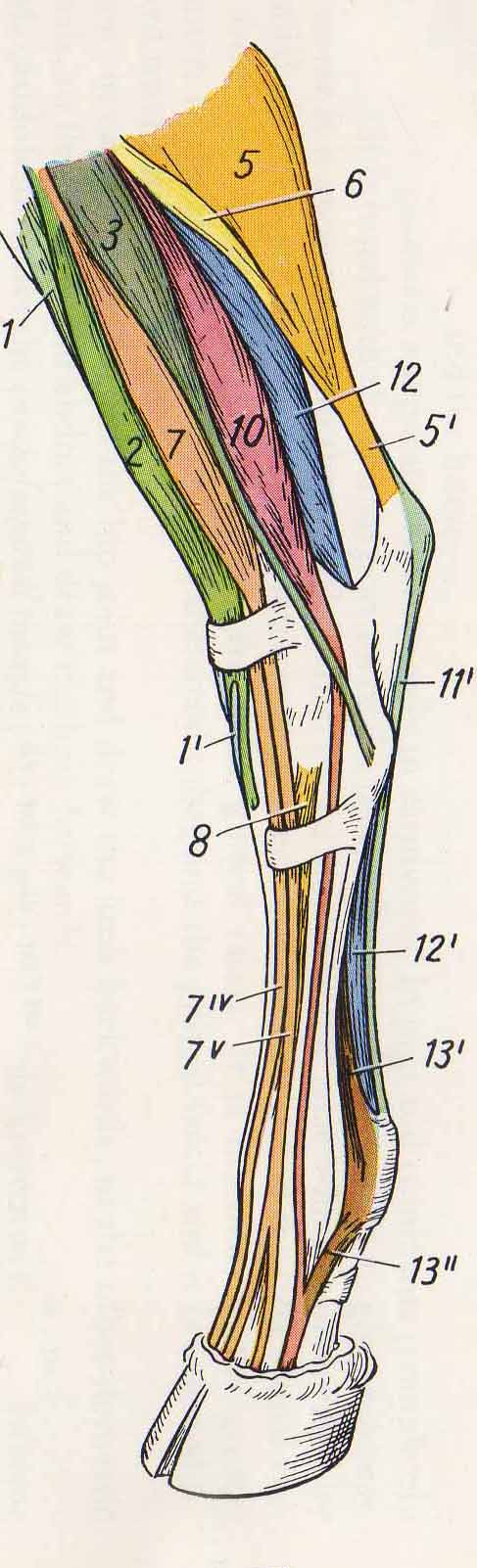 PERNA E PÉ
Região craniolateral da perna
Músculos - BOI

Fibular terceiro
Extensor digital longo
Tibial cranial 
Fibular longo
Extensor digital lateral 
Extensor digital curto
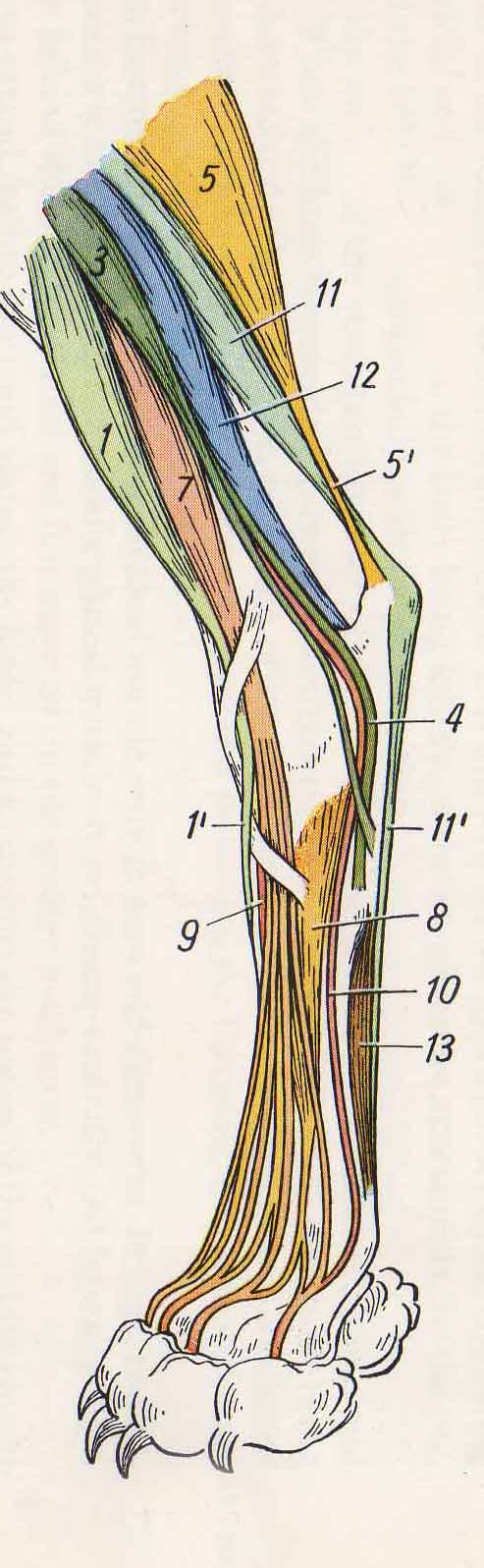 PERNA E PÉ
Região craniolateral da perna
Músculos - CÃO

Tibial cranial
Extensor digital longo
Extensor longo do dedo I
Fibular longo
Fibular curto
Extensor digital lateral 
Extensor digital curto
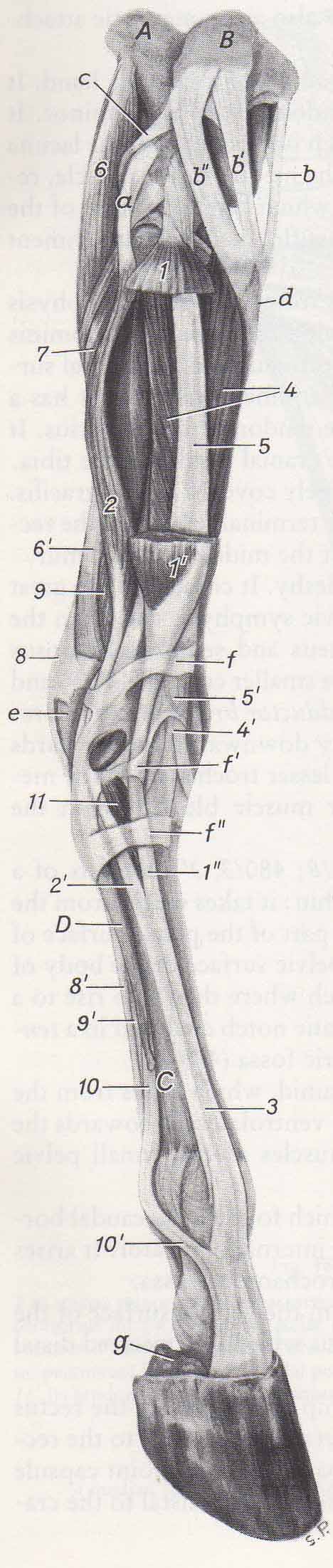 PERNA E PÉ
Região craniolateral da perna - CAVALO
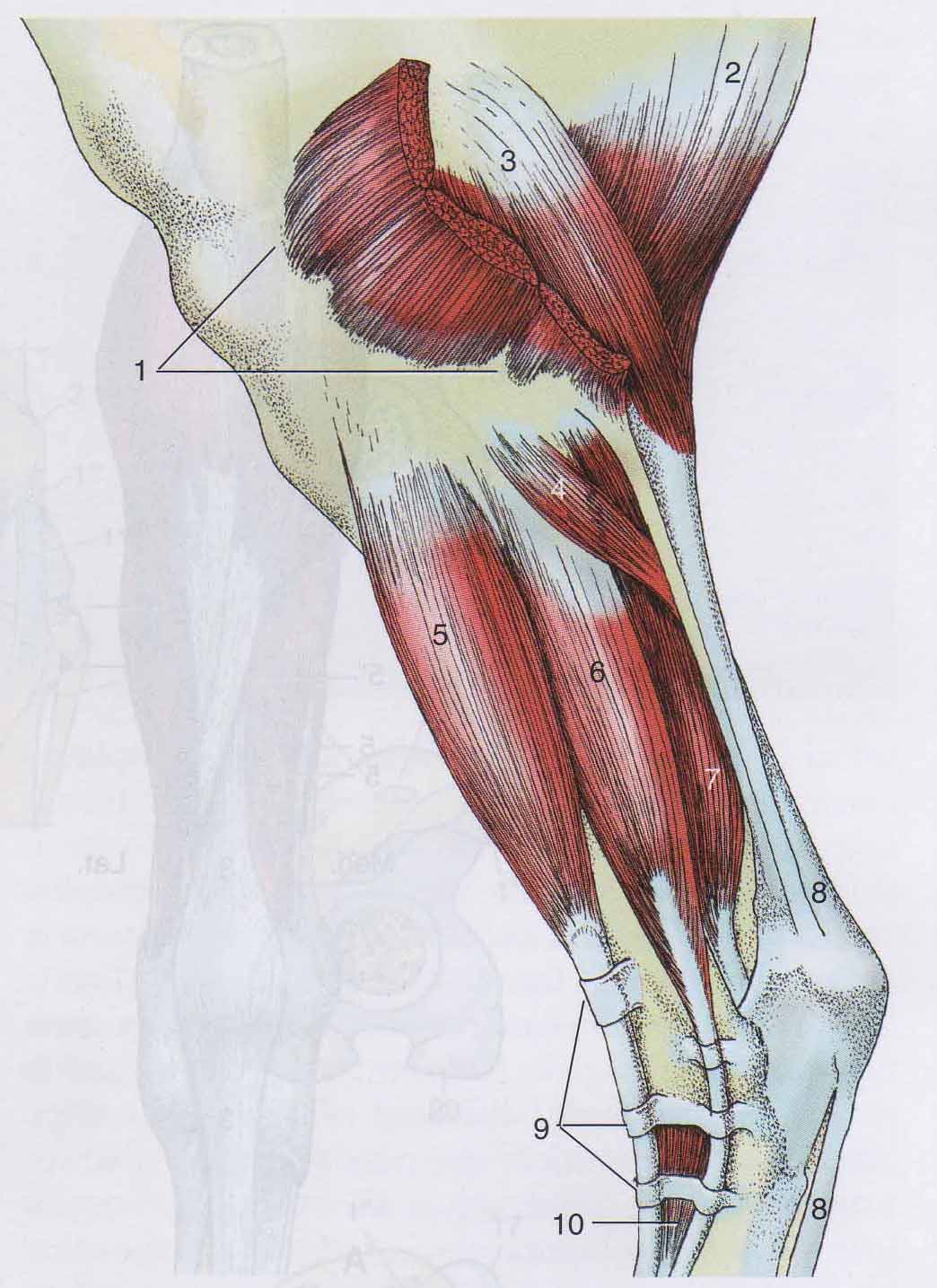 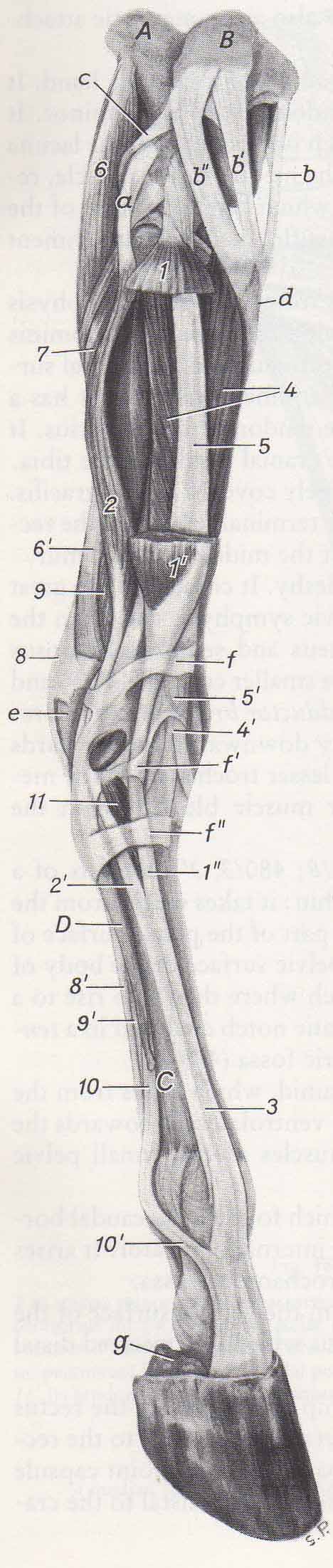 PERNA E PÉ
Região craniolateral da perna - CAVALO
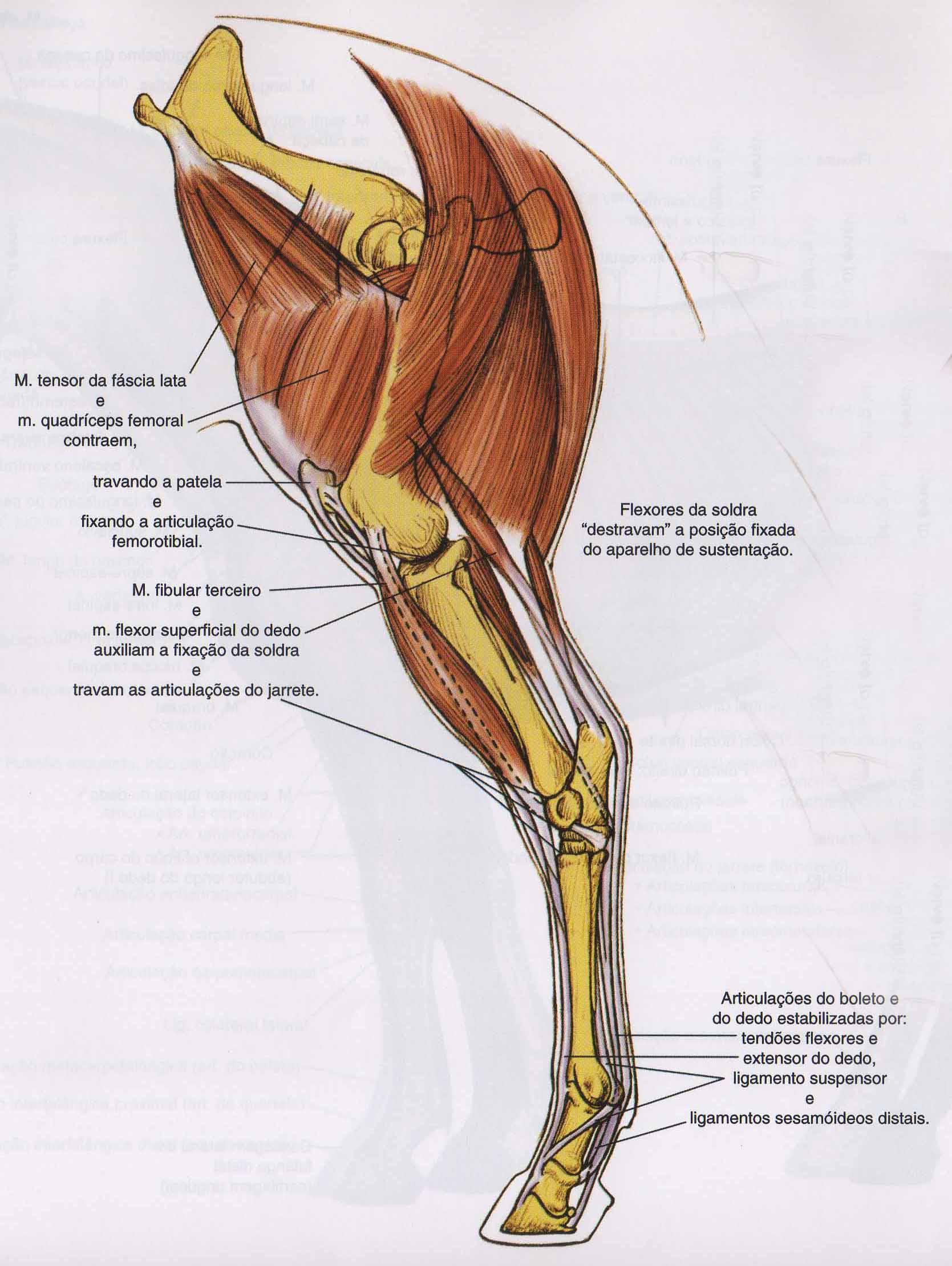 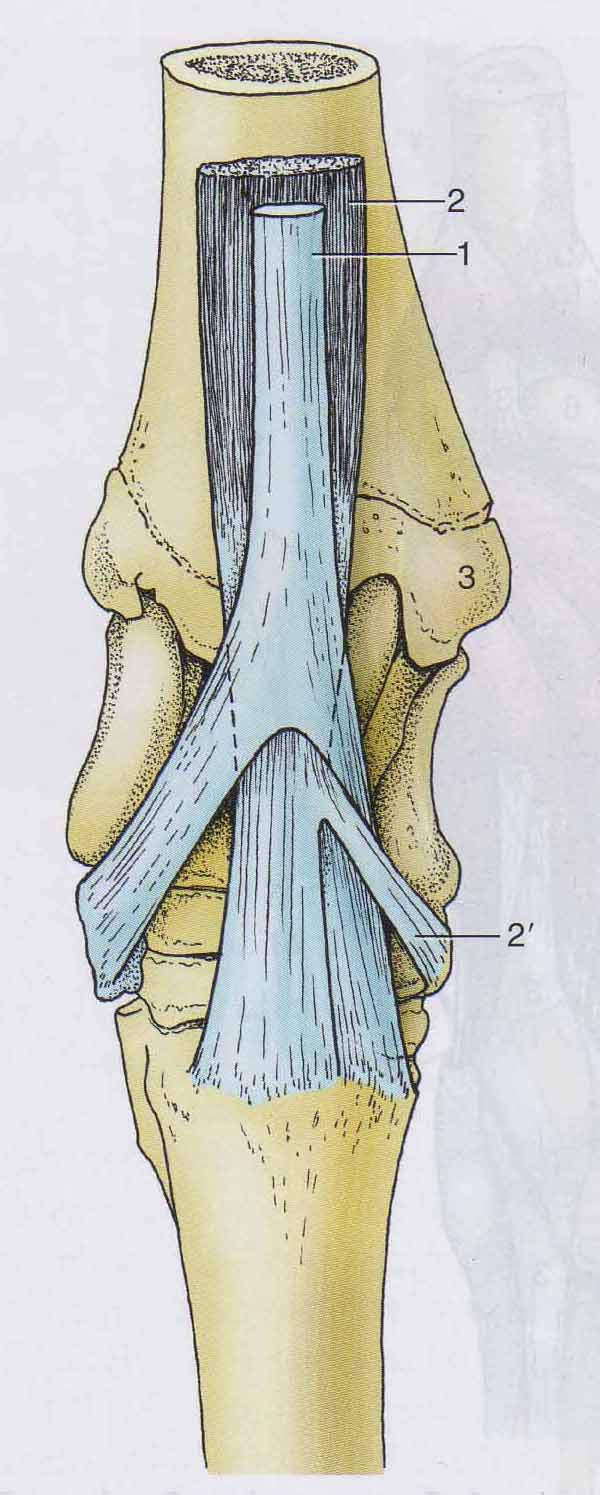 PERNA E PÉ
Região craniolateral da perna - CÃO
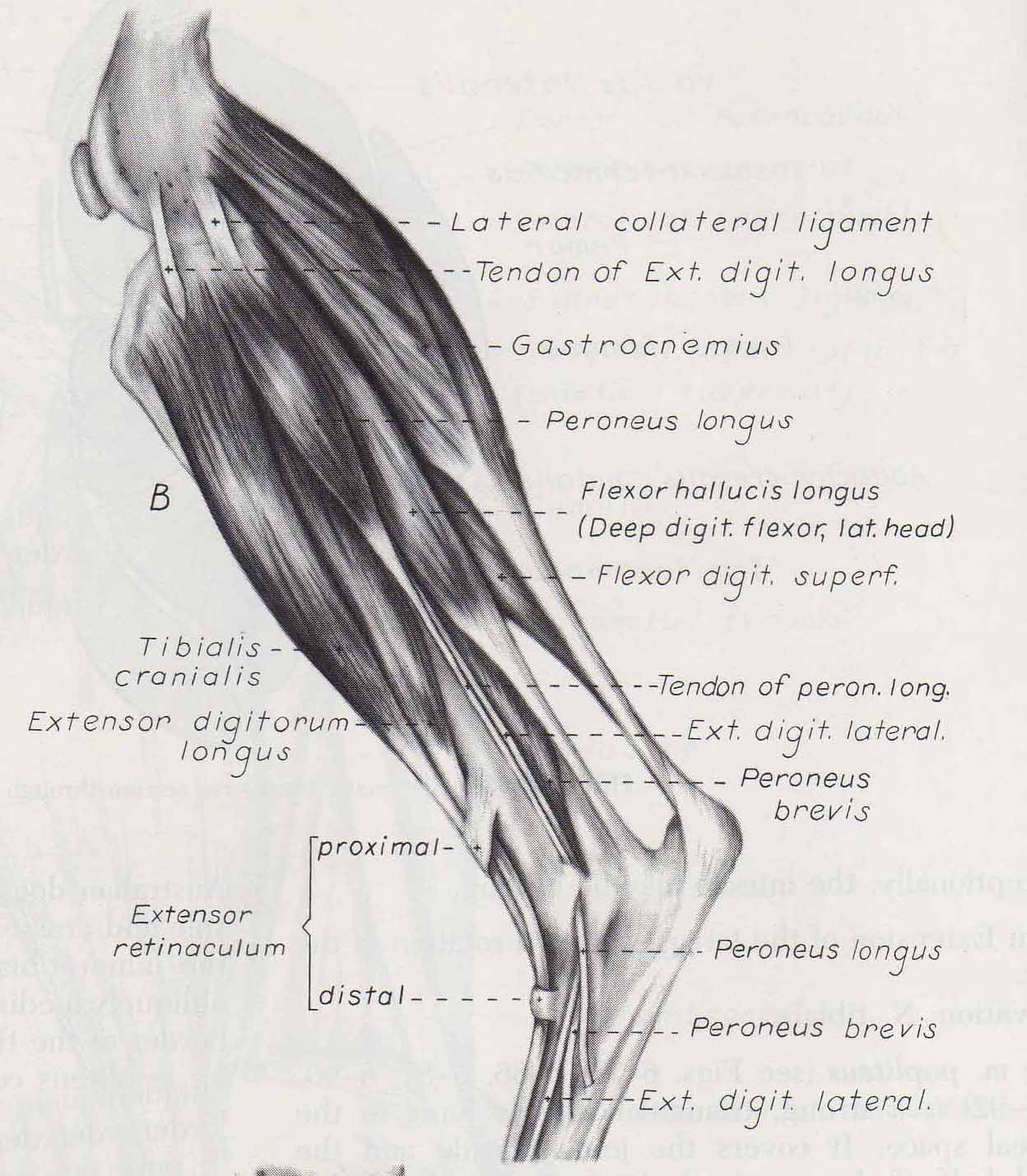 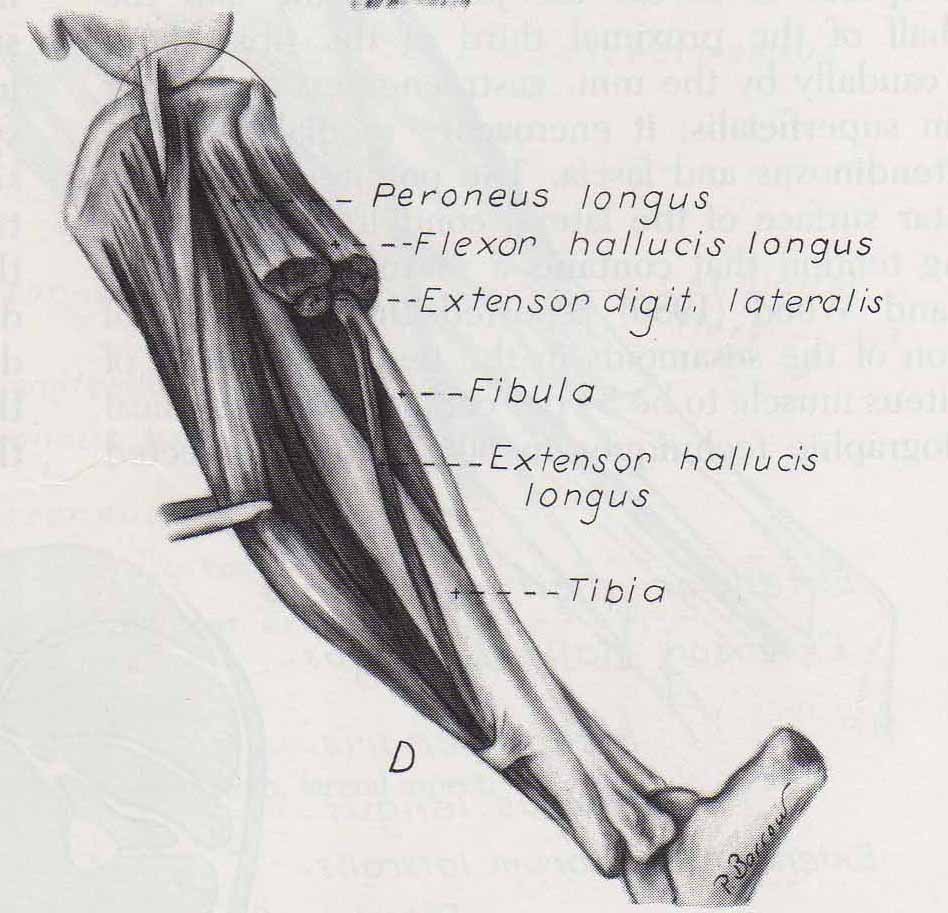 PERNA E PÉ
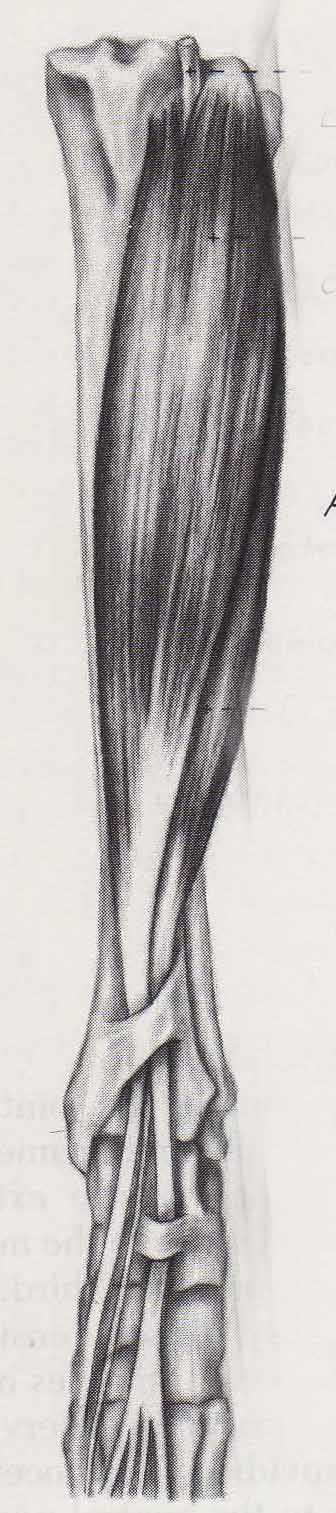 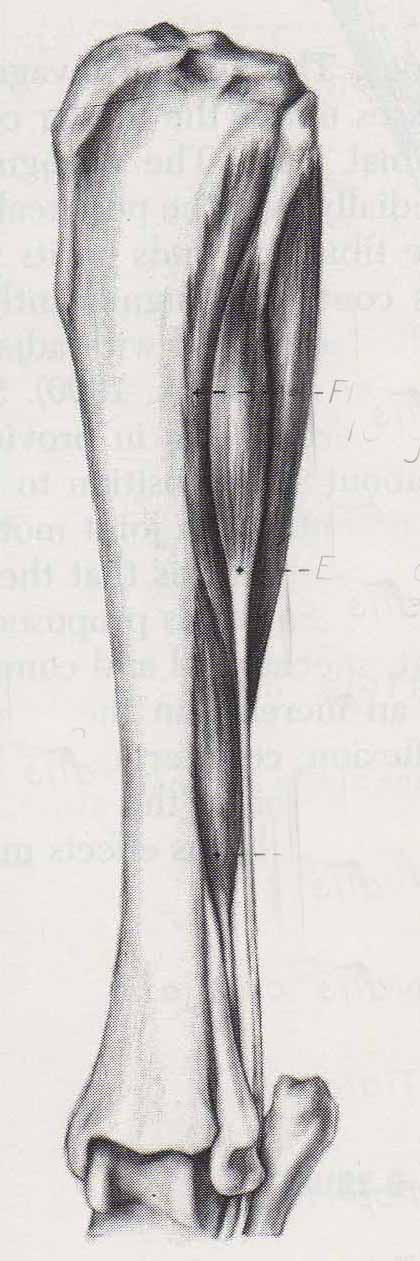 Região craniolateral da perna -  CÃO
cranial
lateral
PERNA E PÉ
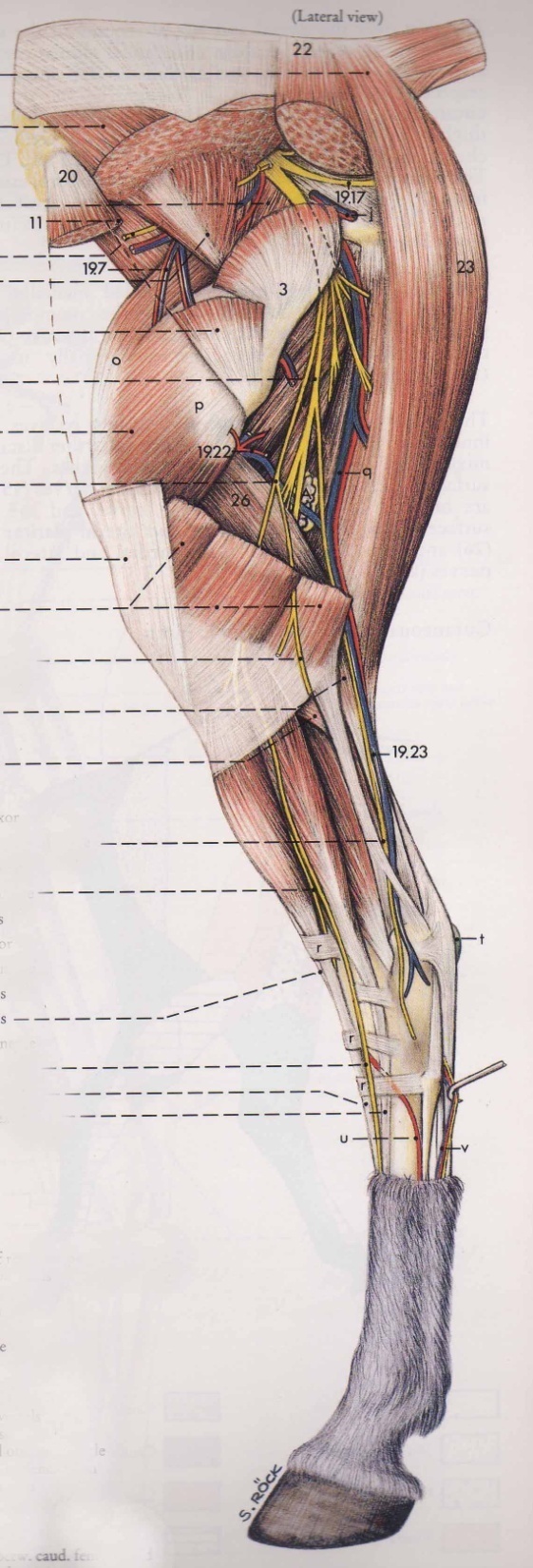 Região craniolateral da perna

AÇÕES MUSCULARES
 Extensão do joelho
 Flexão do tarso
 Extensão dos dedos
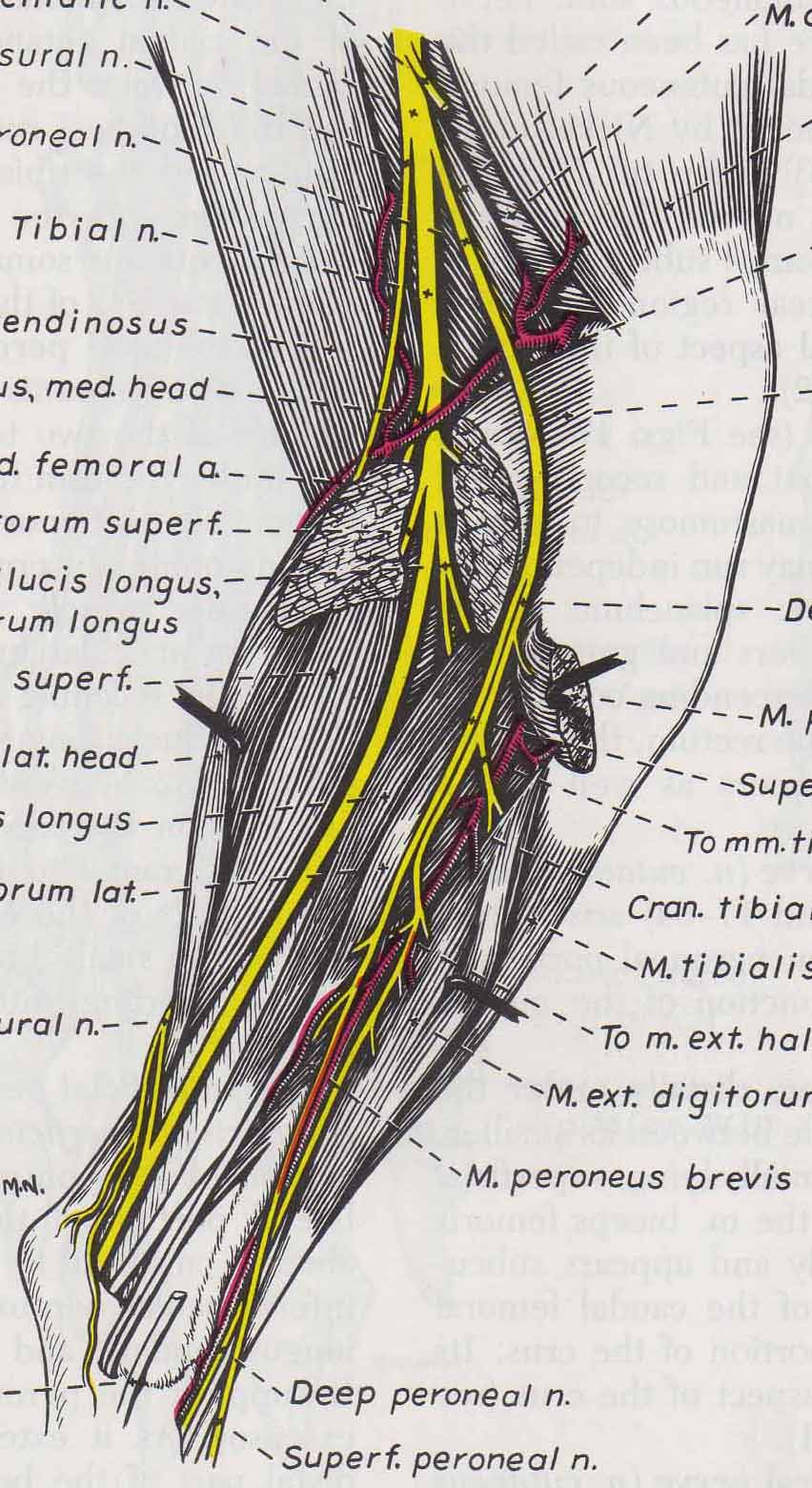 PERNA E PÉ
NERVOS
Fibular comum Craniolateral da perna e dorso do pé
Tibial
Caudal da perna e plantar do pé
Safeno 
Medial da perna e pé
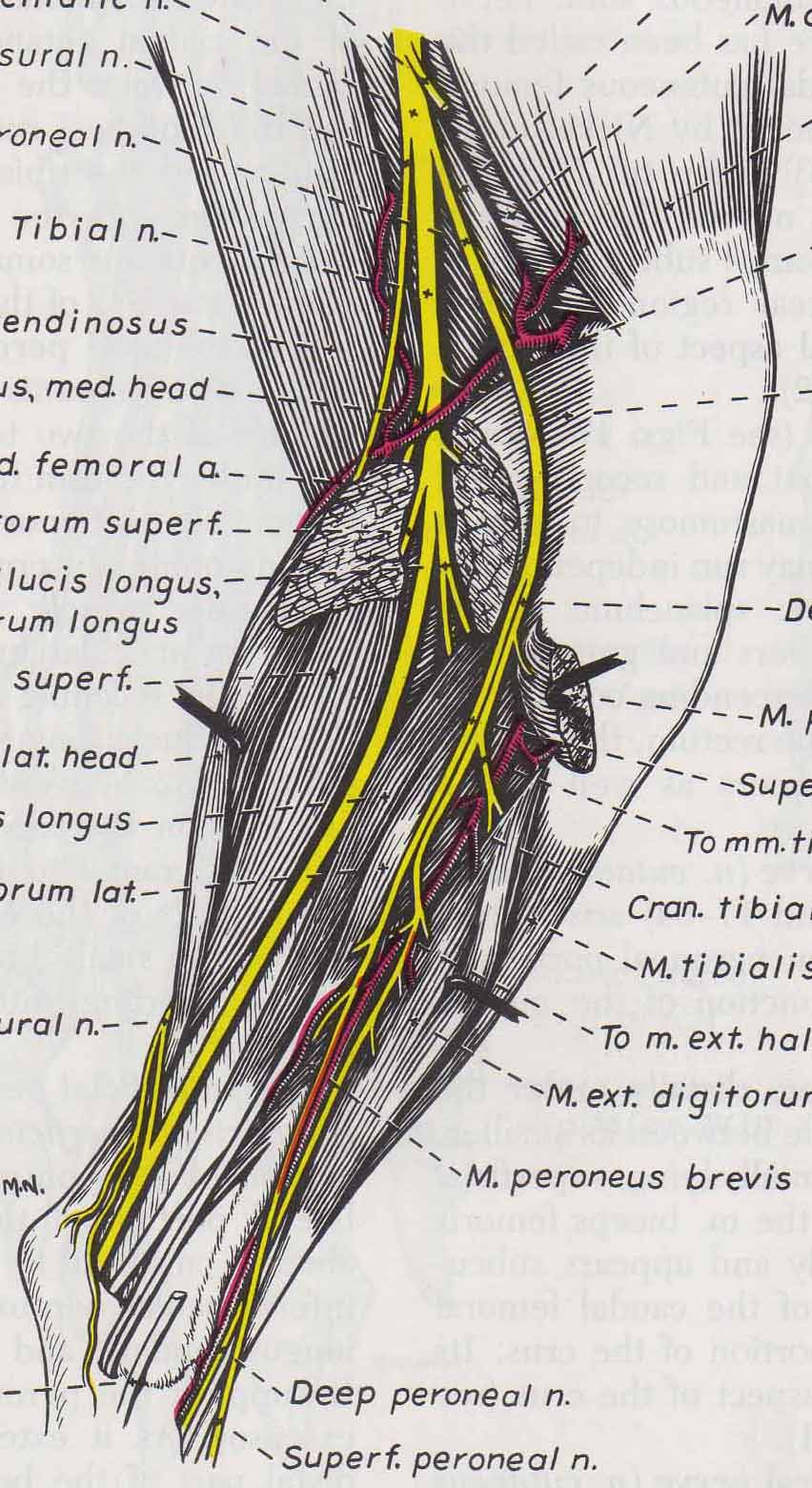 INERVAÇÃO
Nervo Fibular Comum
Passa sob o m. bíceps femoral

Músculos craniolaterais da perna

Nervos fibular superficial e profundo
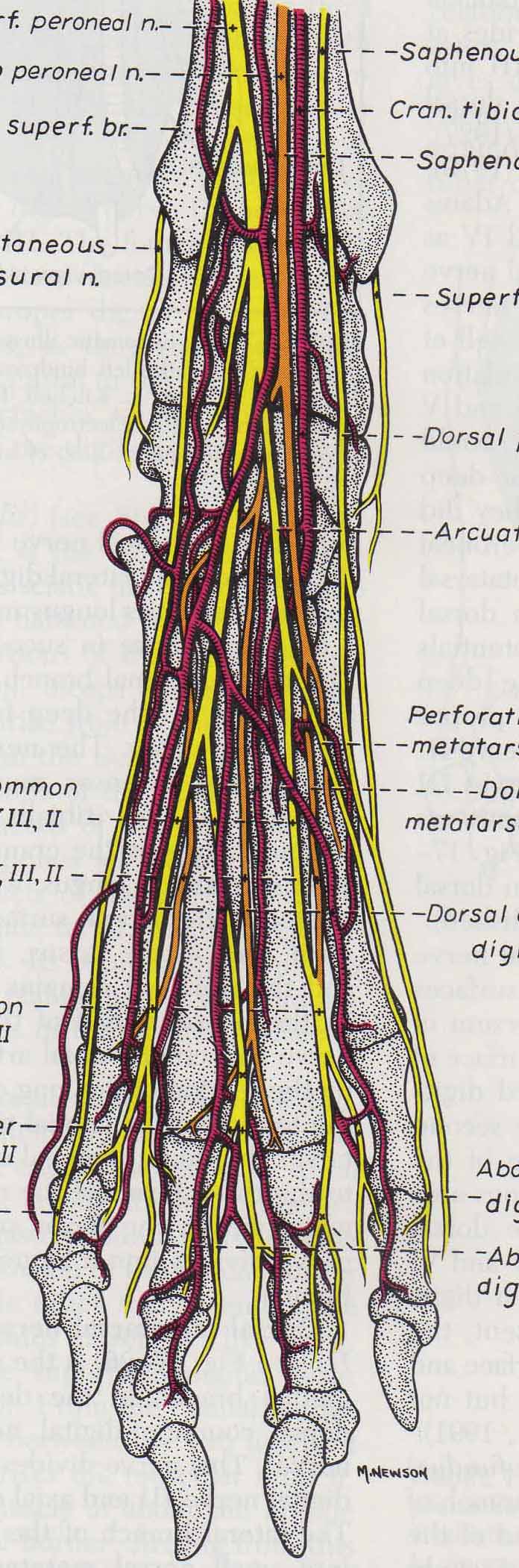 Carnívoro e ruminante
Dorso do pé

Fibular
- Digital dorsal comum (superficial)
- Metatársico dorsal (profundo)

Nervos digitais dorsais próprios
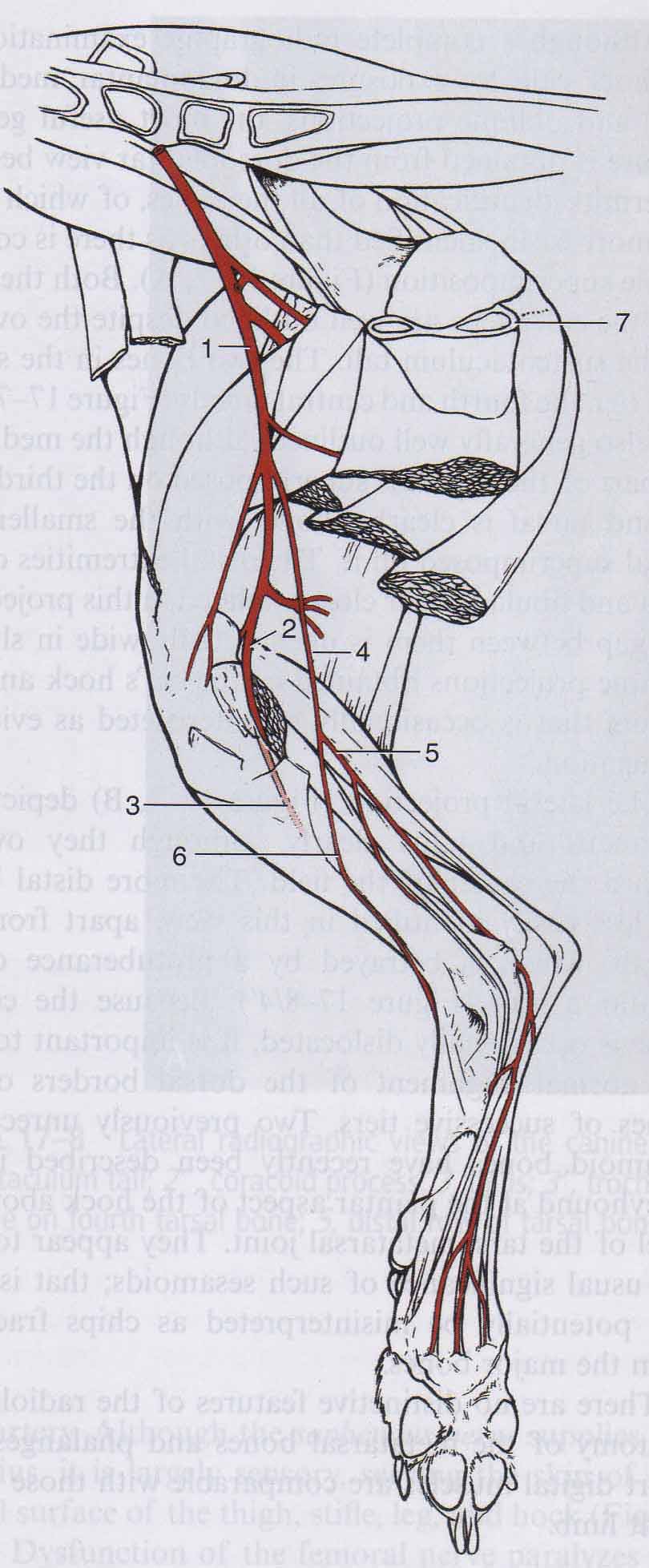 Vasos
A. Poplítea
- A. tibial cranial e ramo 		cranial da a. safena
	Dorso do pé, ramos perfurantes
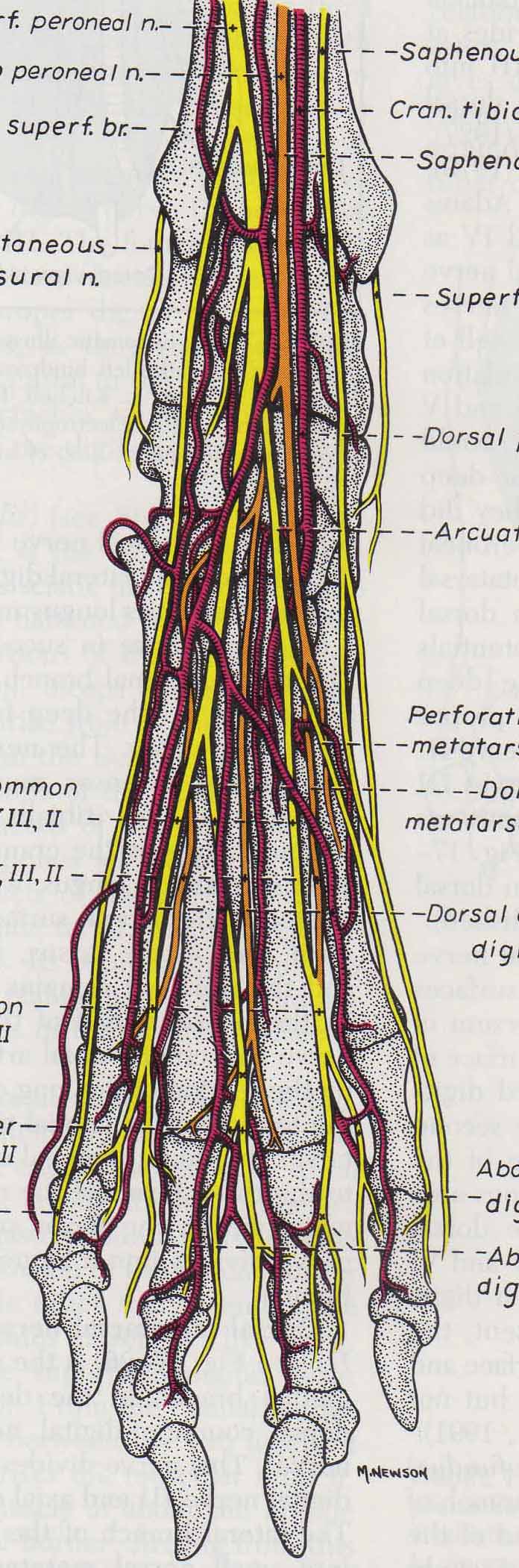 Carnívoro e ruminante
Dorso do pé

A. dorsal do pé
A. digital dorsal comum
A. metatársica dorsal


Artérias digitais dorsais próprias
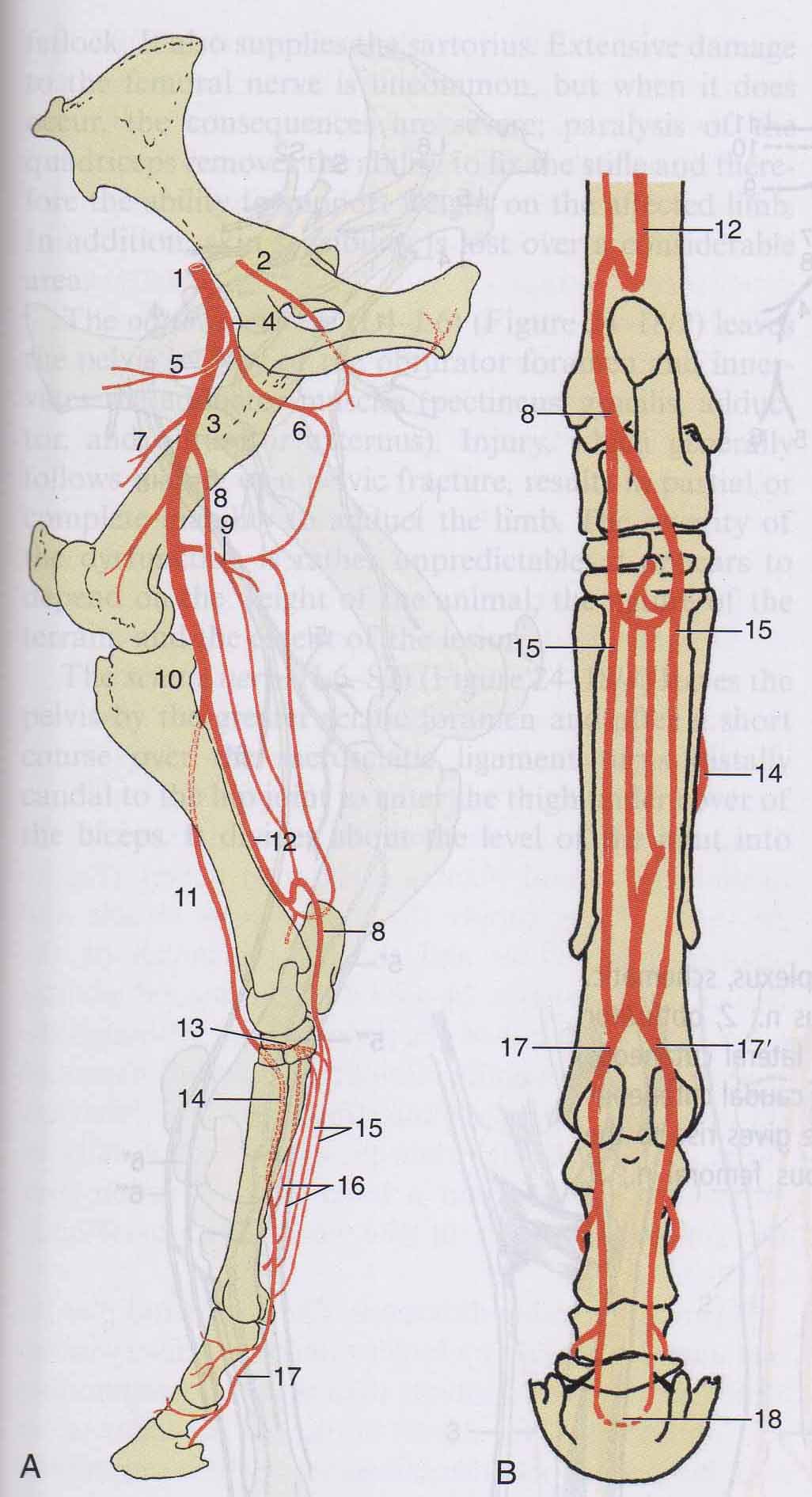 Cavalo
A. Poplítea
- A. Tibial cranial e ramo 	cranial da a. safena
	- A. dorsal do pé
	- A. metatársica dorsal II
	- A. metatársica dorsal III
		Ramo perfurante
- A. Tibial caudal e ramo 	caudal da a. safena
	- A. digitais plantares prórpias
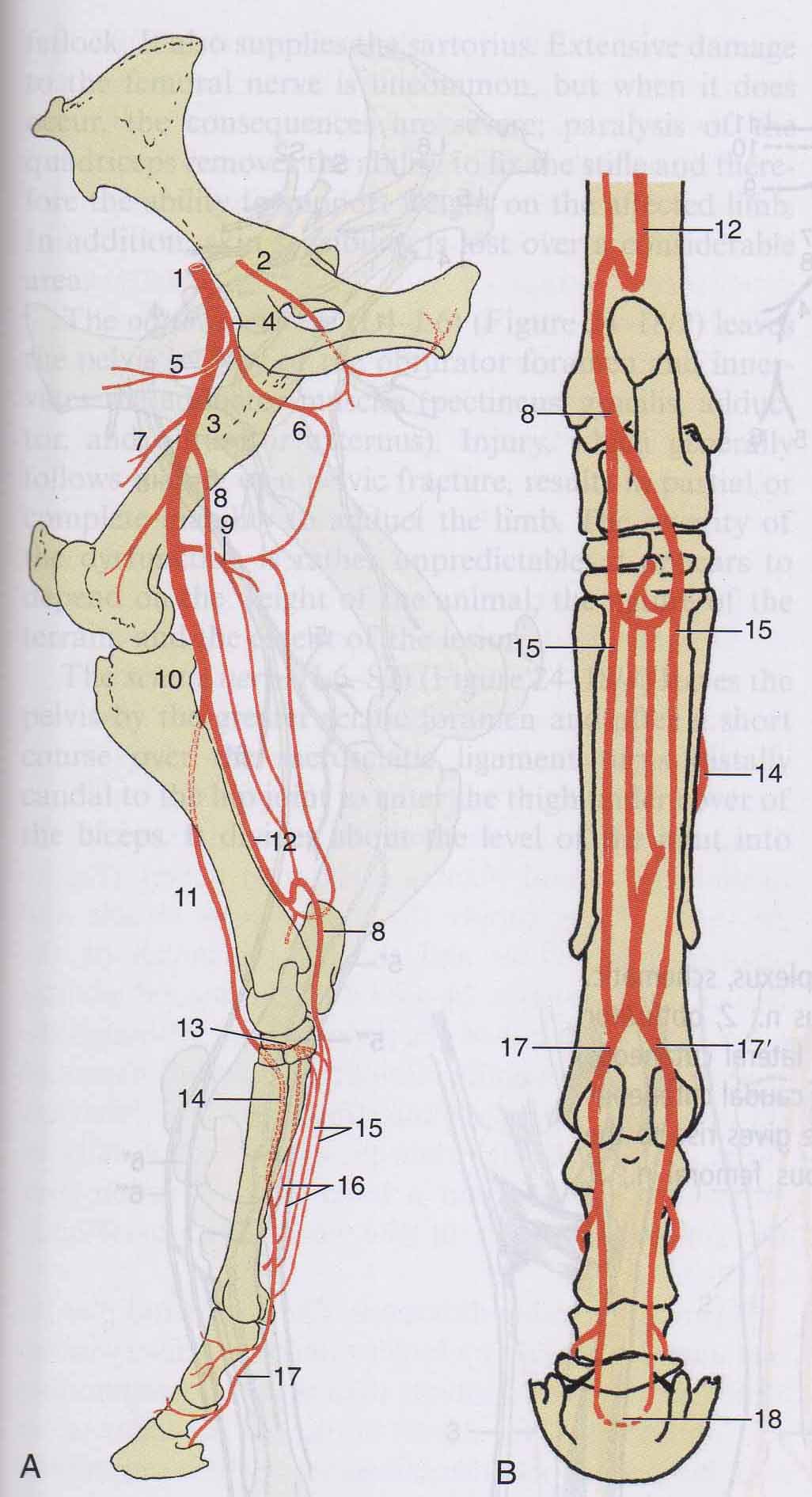 A. digitais plantares próprias II e III

Ramo dorsal da falange proximal

Ramo dorsal da falange média

Ramo dorsal da falange distal


Arco terminal
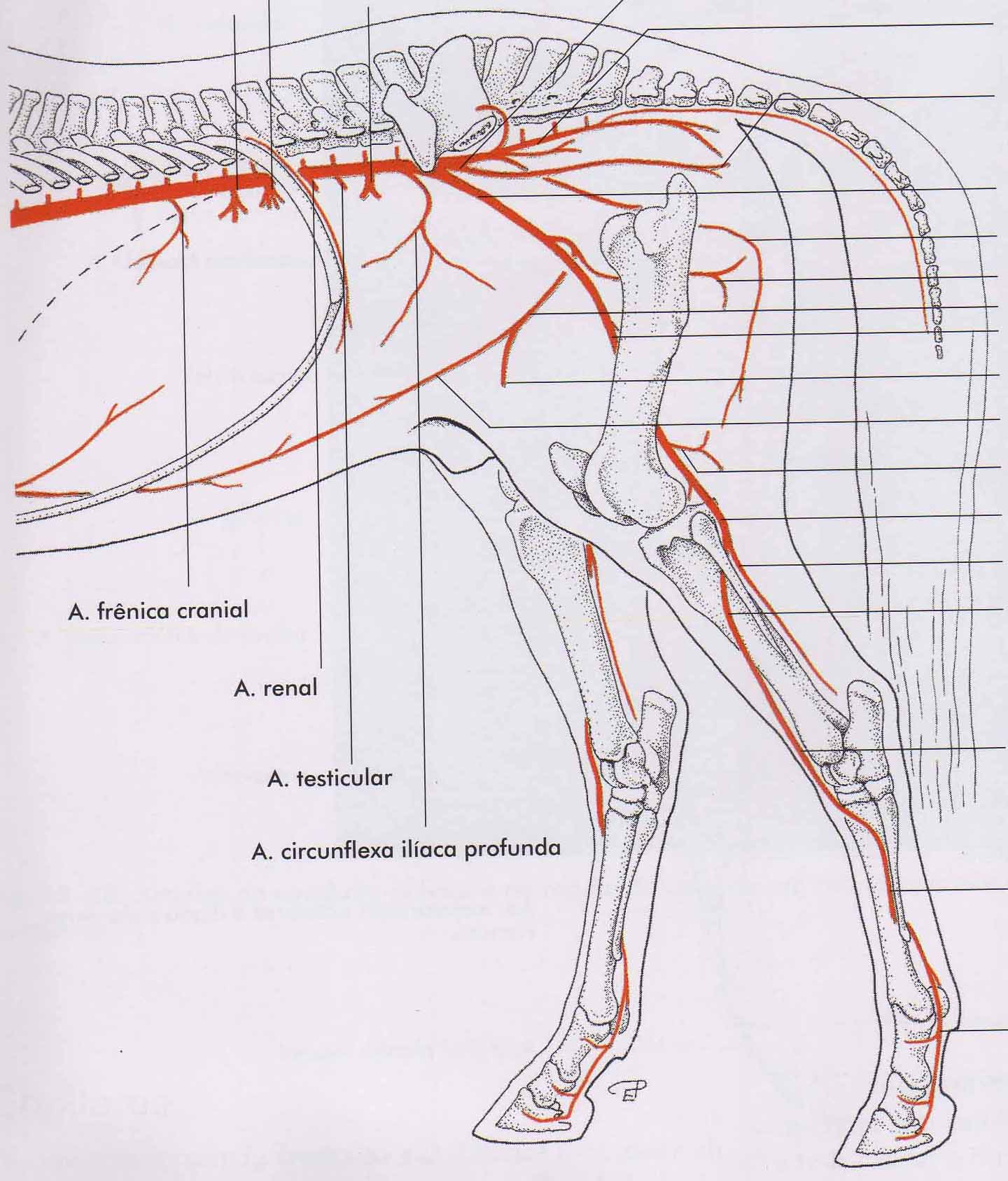 PERNA E PÉ
Veia safena lateral – CÃO - punção
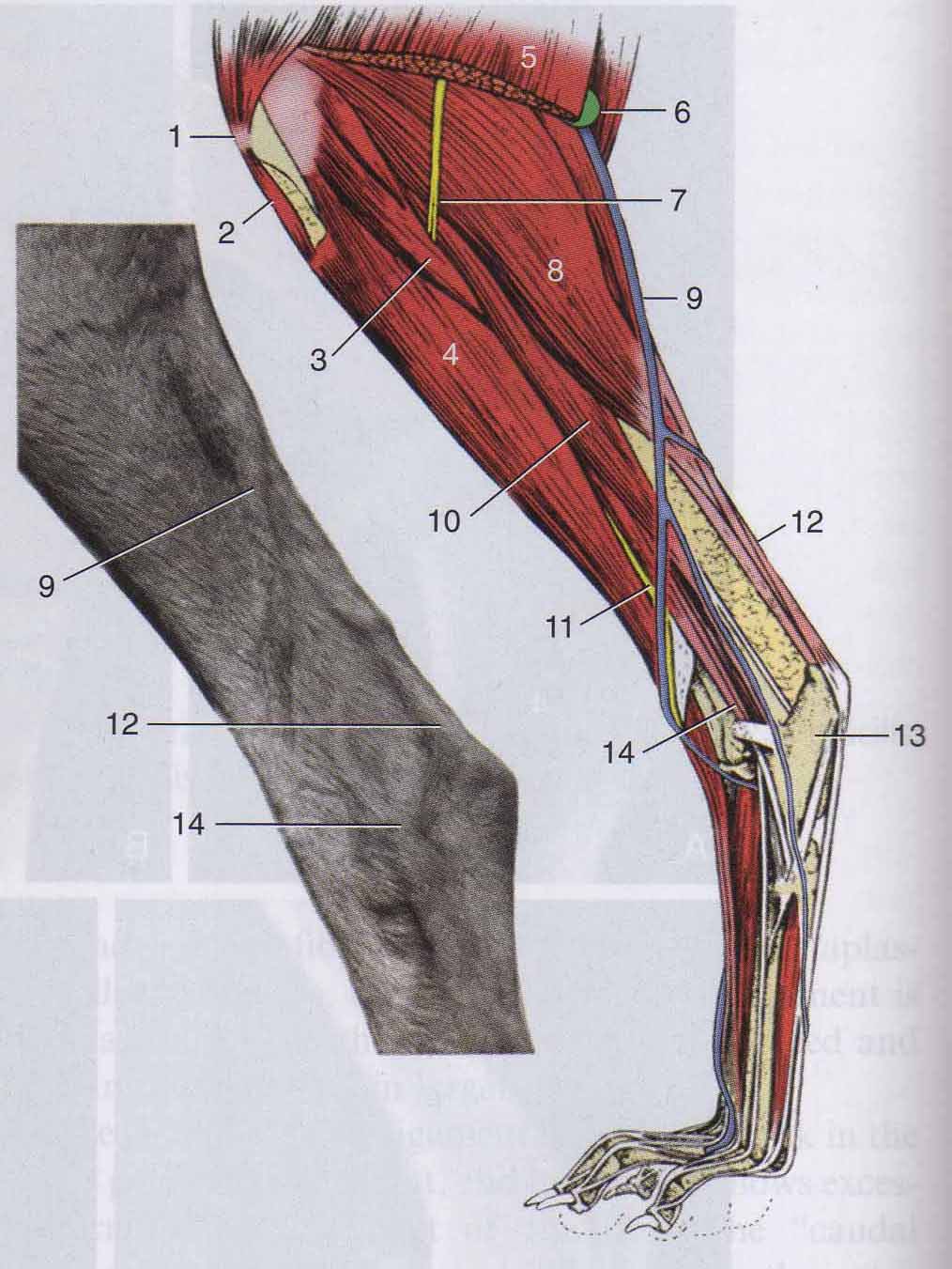 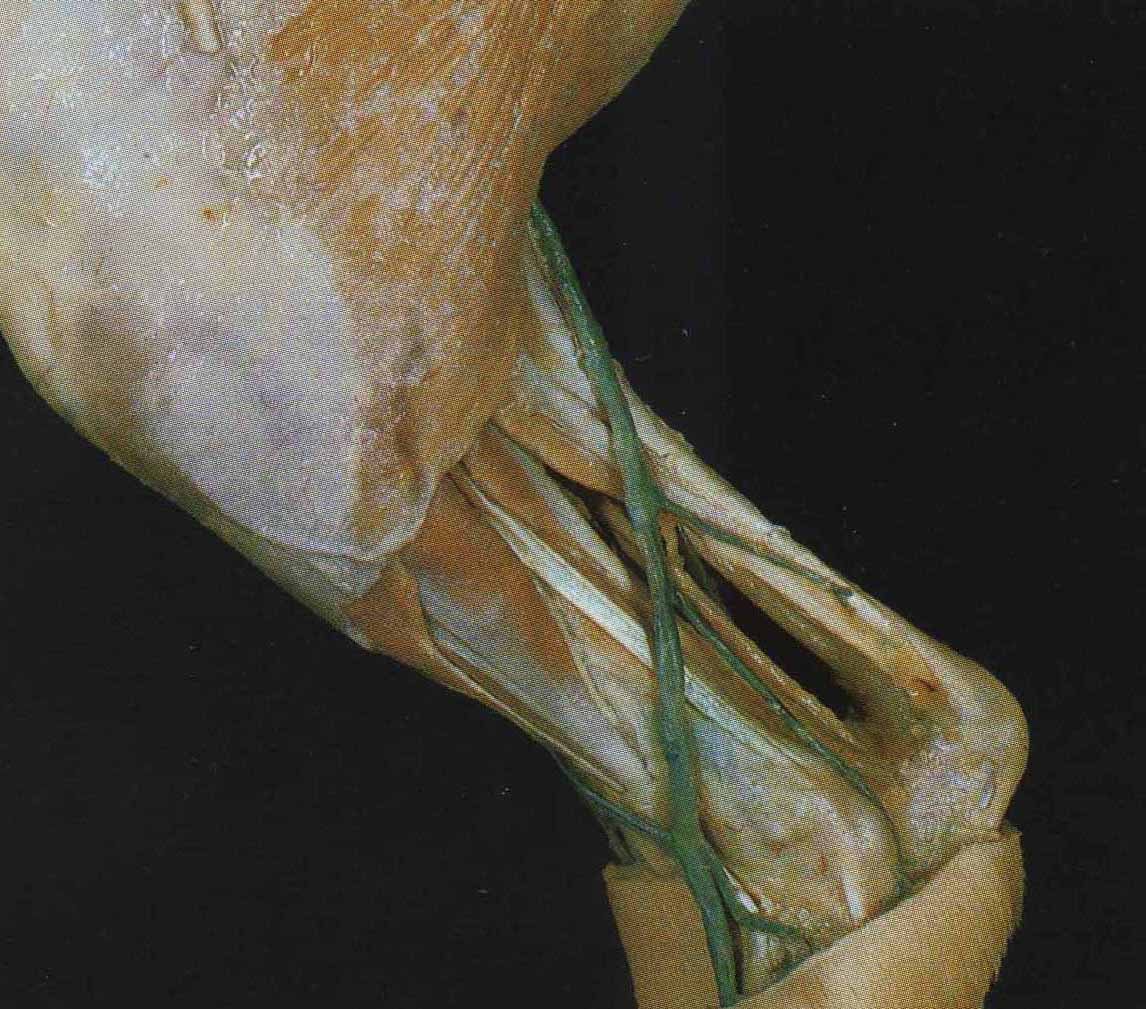 Punção venosa
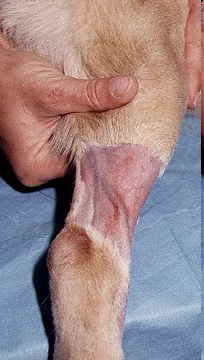 Veia safena lateral
CÃO
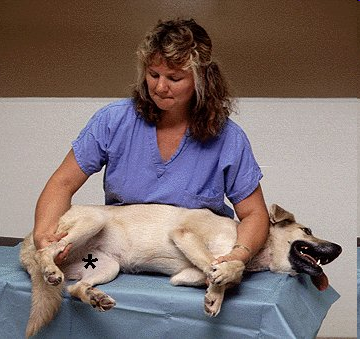 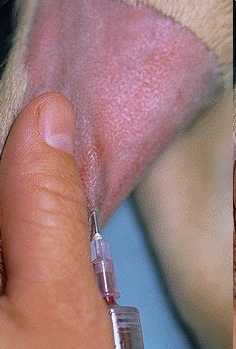